Sample MDPHnet queries
Notifiable 
Disease Reporting
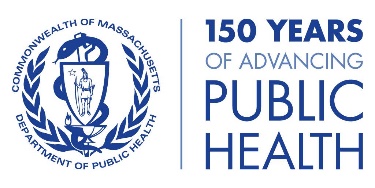 1
[Speaker Notes: The following slides from Vickie Nielsen discuss results of the highlighted queries.]
Special Populations: Homeless
Obtaining clinical data on homeless populations is challenging. 
Federally Qualified Health Centers are required to ask about homelessness and housing insecurity:
Street.
Homeless shelter.
Notifiable 
Disease Reporting
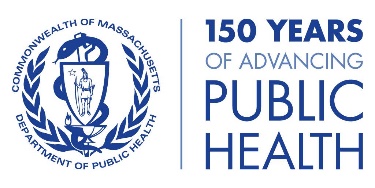 2
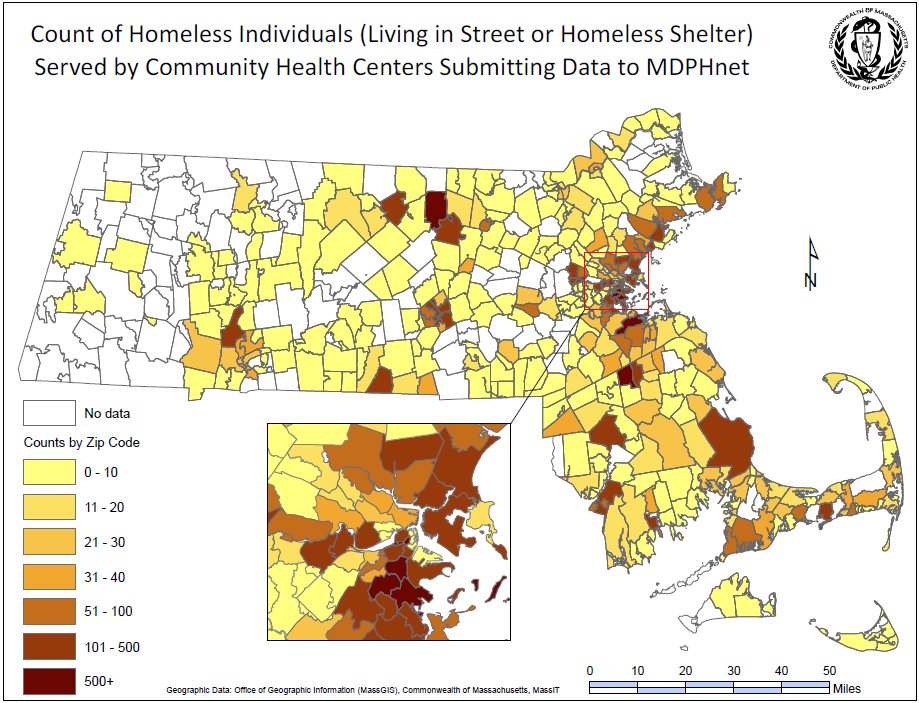 Notifiable 
Disease Reporting
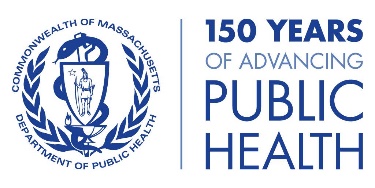 3
Clinical Data-Medically Complex
Obtaining granular data on patients with a medical history is a challenge, particularly if estimates by multiple strata are desired.
Notifiable 
Disease Reporting
Race, Ethnic, Age, or Other Demographic
Comorbidity or Condition of Interest
Medical History
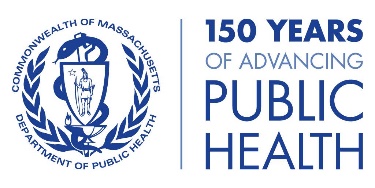 4
Clinical Data-Medically Complex
Paul Coverdell National Acute Stroke Program. 
Data is needed to guide post-acute efforts (i.e., after stroke patients are discharged from the hospital).  
Estimating modifiable risk factors for subsequent stroke among patients with stroke history.
Clinical Data-Medically Complex
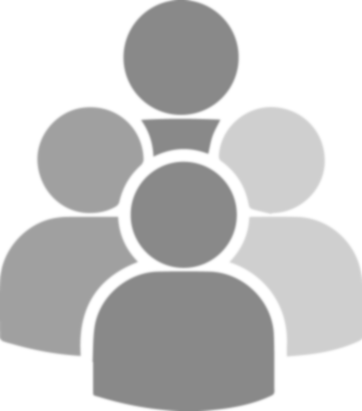 12,754  patients with history of stroke or TIA
8,983 white, NH
1,399
black, NH
487
Asian, NH
728
Hispanic
Clinical Data-Medically Complex
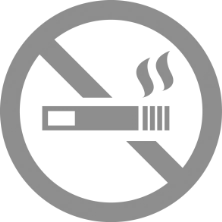 12.9% are current smokers
HISPANIC
WHITE,
NH
BLACK,
NH
ASIAN, NH
12.5%
14.1%
10.5%
16.8%
Clinical Data-Medically Complex
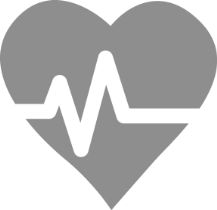 29.5% have elevated BP at last visit
HISPANIC
WHITE,
NH
BLACK,
NH
ASIAN, NH
27.3%
40.9%
28.3%
32.4%